Grafico di un quoziente di polinomi
Risposte e commenti all’attività
Stefano Volpe e Daniela Valenti, 2023
1
Quesito 1
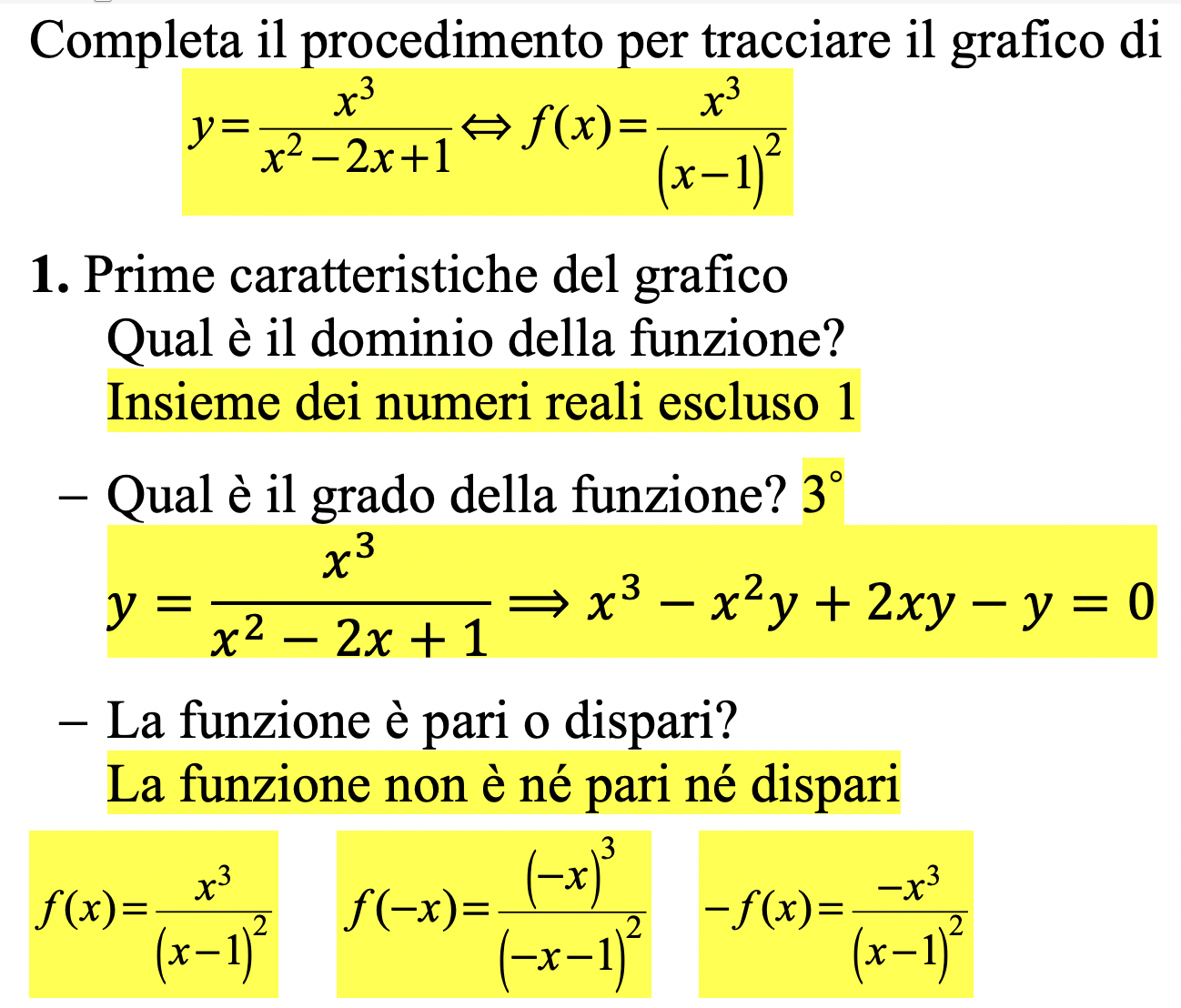 Stefano Volpe e Daniela Valenti, 2023
2
Quesito 2
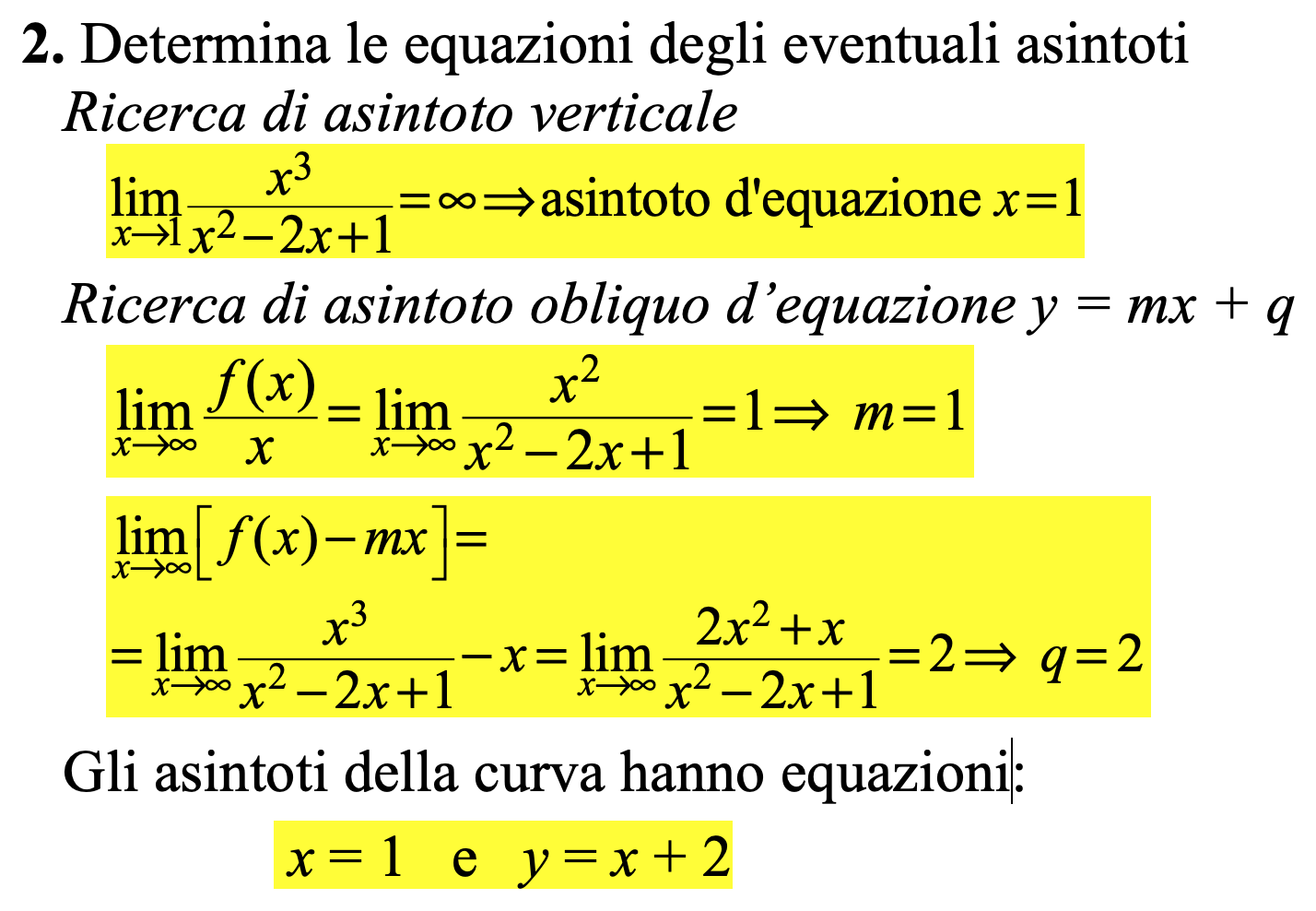 Stefano Volpe e Daniela Valenti, 2023
3
Quesiti 3, 4, 5
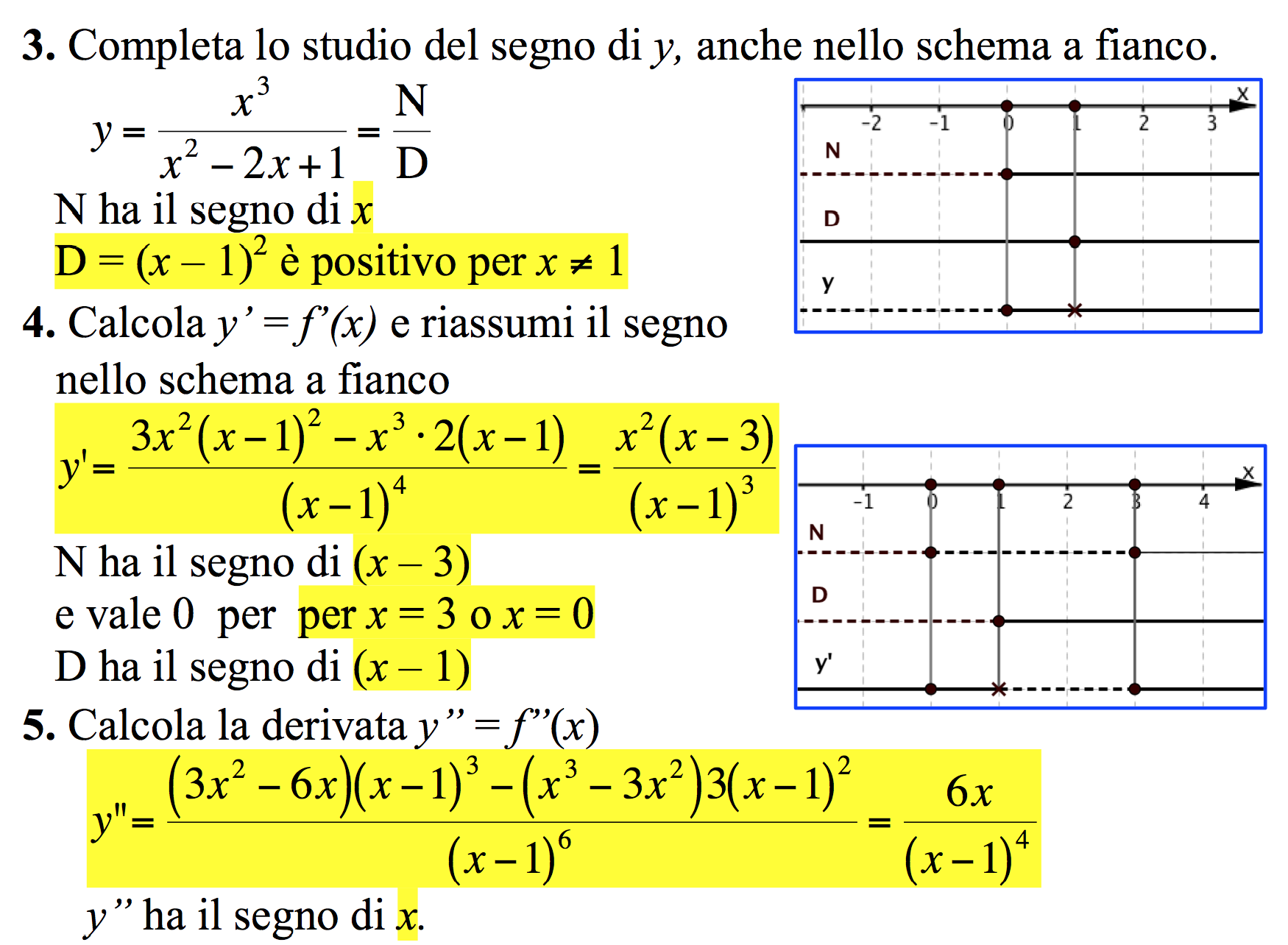 Stefano Volpe e Daniela Valenti, 2023
4
Quesiti 6, 7, 8
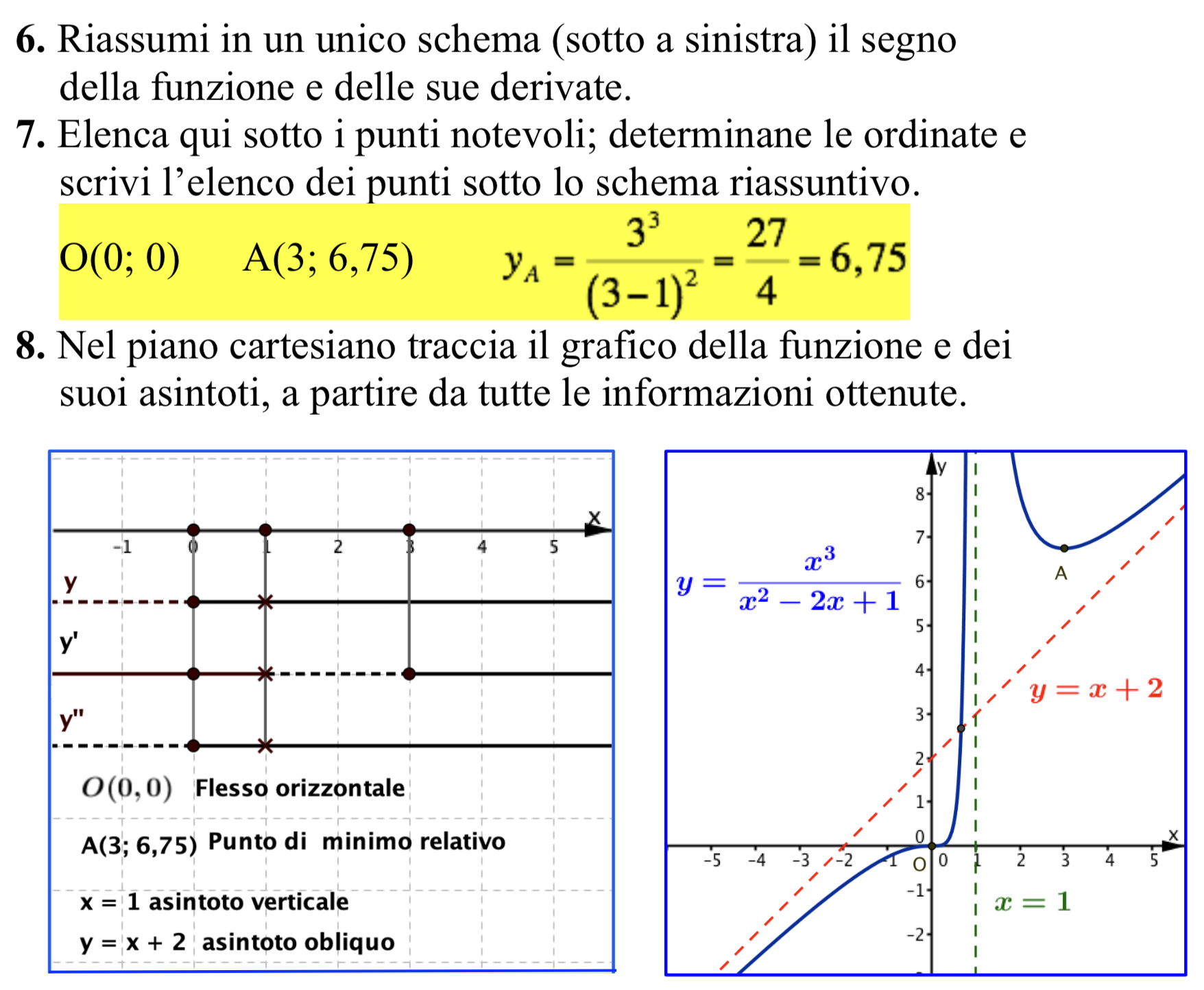 O flesso
con
y’(0) = 0
Stefano Volpe e Daniela Valenti, 2023
5
Un’osservazione
La curva attraversa il suo asintoto obliquo, mentre non può attraversare il suo asintoto verticale, perché il numero 1 non fa parte del dominio della funzione.
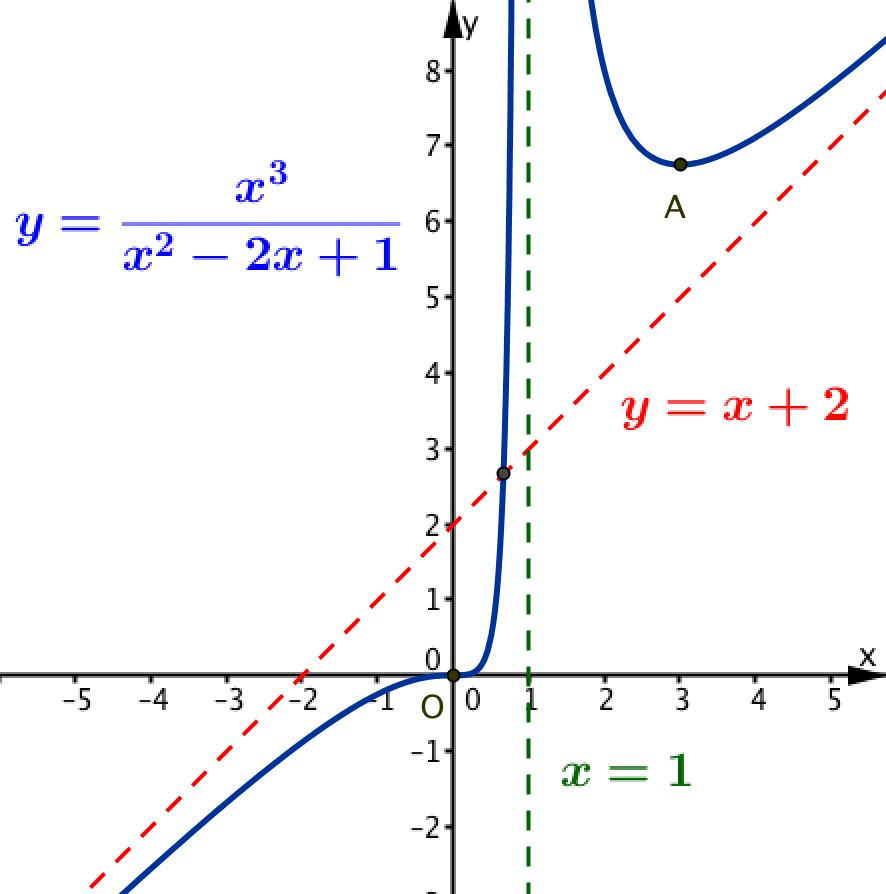 Stefano Volpe e Daniela Valenti, 2023
6
Studiare il grafico di una funzione
Il procedimento completo qui seguito si può applicare per studiare il grafico di qualunque altra funzione.
Un’avvertenza: per calcolare gli asintoti obliqui, la funzione assegnata deve avere insieme di definizione illimitato. Questo si verifica sempre per i quozienti di polinomi, mentre ci sono altre funzioni che hanno un insieme di definizione limitato. 
Qui sotto richiamo due esempi.
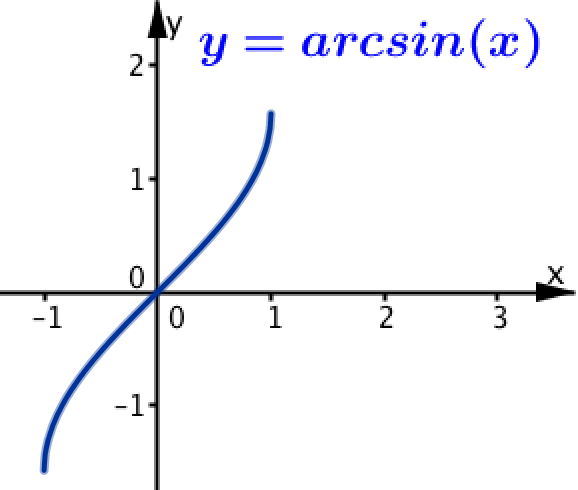 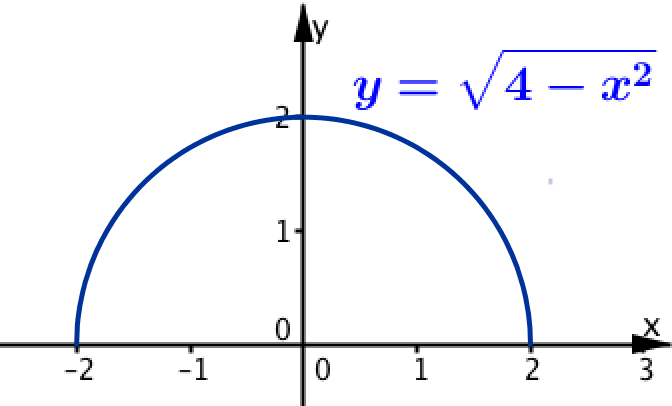 Stefano Volpe e Daniela Valenti, 2023
7